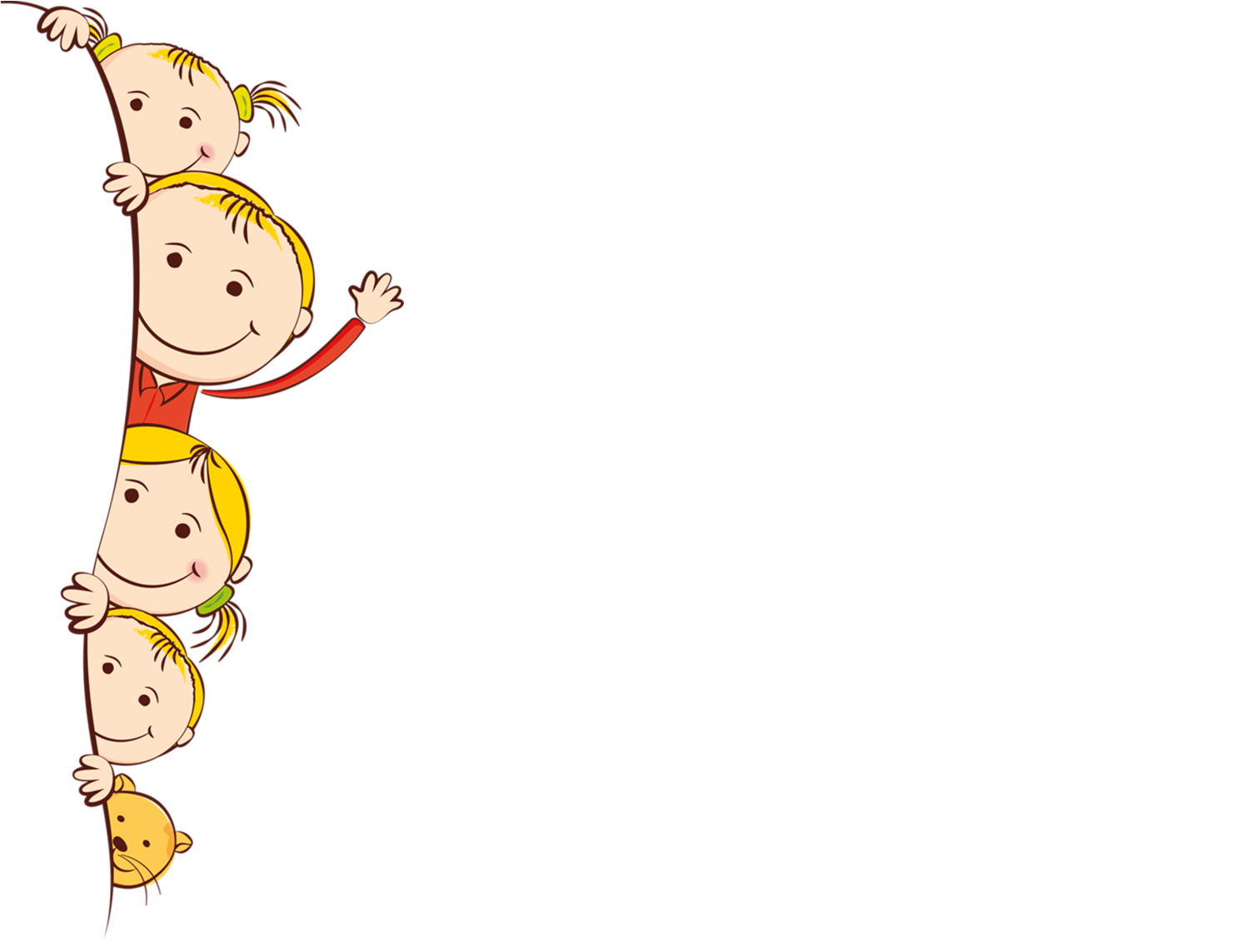 Возрастные особенности детей 5—6 лет


Выполнила воспитатель
Семёнова Наталья Александровна
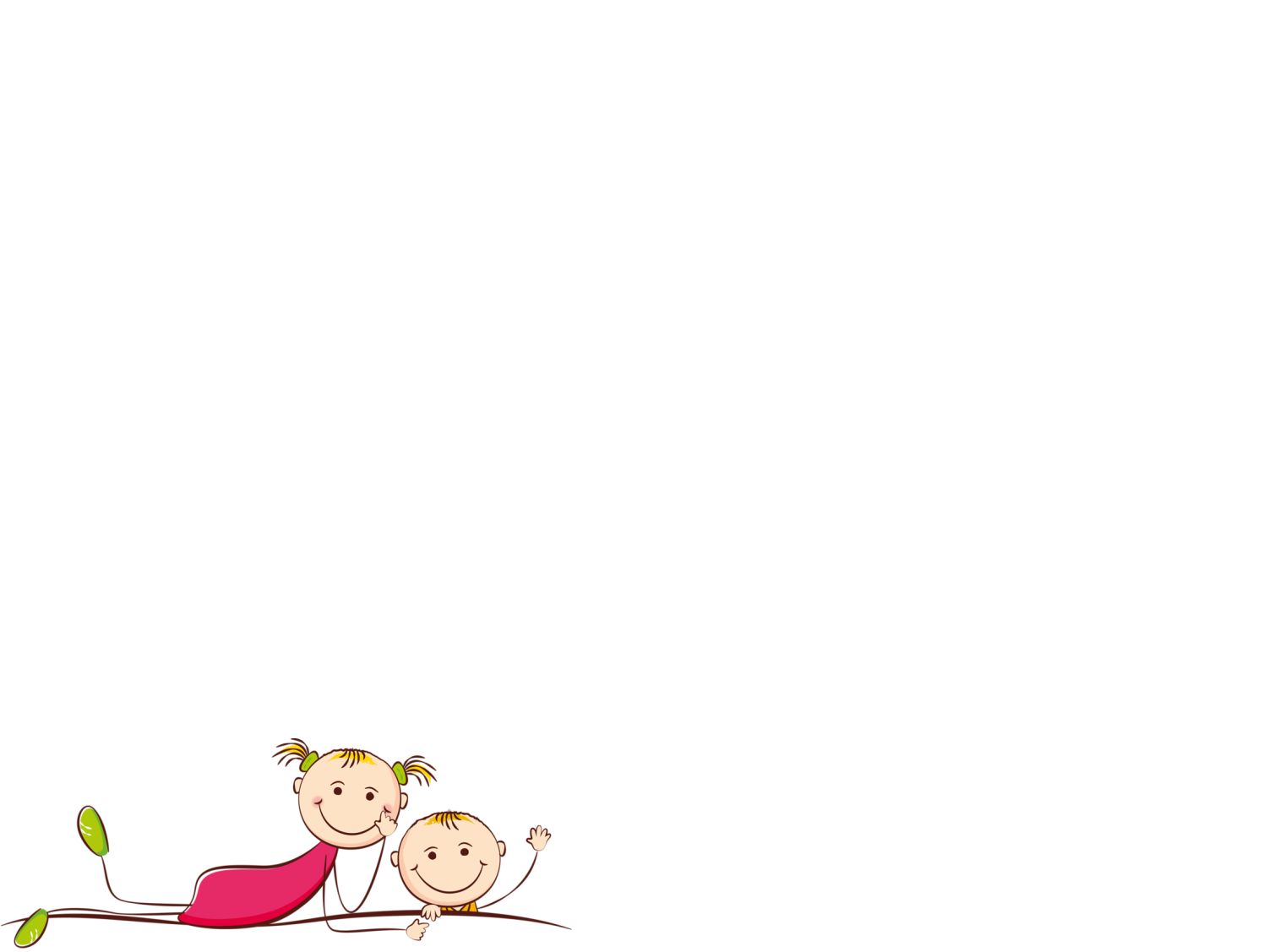 Вашему ребенку исполнилось 5 лет. Он превратился в фантазера, которому позавидует даже Андерсен. Малыш готов целый день воплощать свои фантазии в реальность. Он верит в чудеса и видит их повсюду. Это очень творческий, волнующий период в жизни вашего ребенка. Только от вас зависит, чтобы его нестандартное логическое мышление и воображение не угасли, развивались.
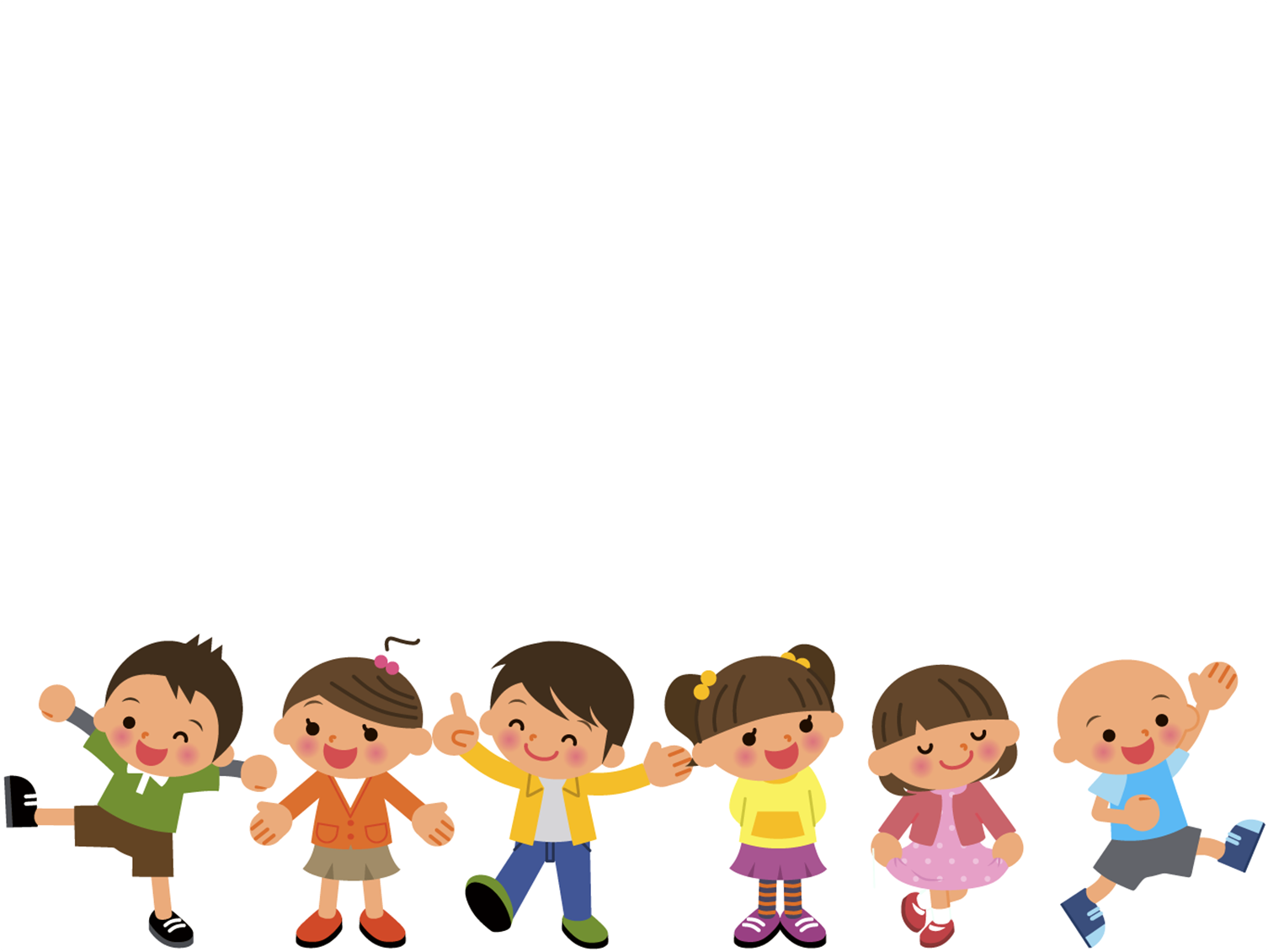 Двигательные навыки
С пяти до шести лет у вашего ребенка еще значительнее сдвиги в усовершенствование моторики и силы. Скорость движений продолжает возрастать, заметно улучшается их координация. Теперь он уже может выполнять 2-3 вида двигательных навыков одновременно: бежать, ловить мяч, пританцовывать. Ребенок любит бегать, соревноваться. Может больше часа не отрываясь играть на улице в спортивные игры, бегать на расстояние до 200 м.
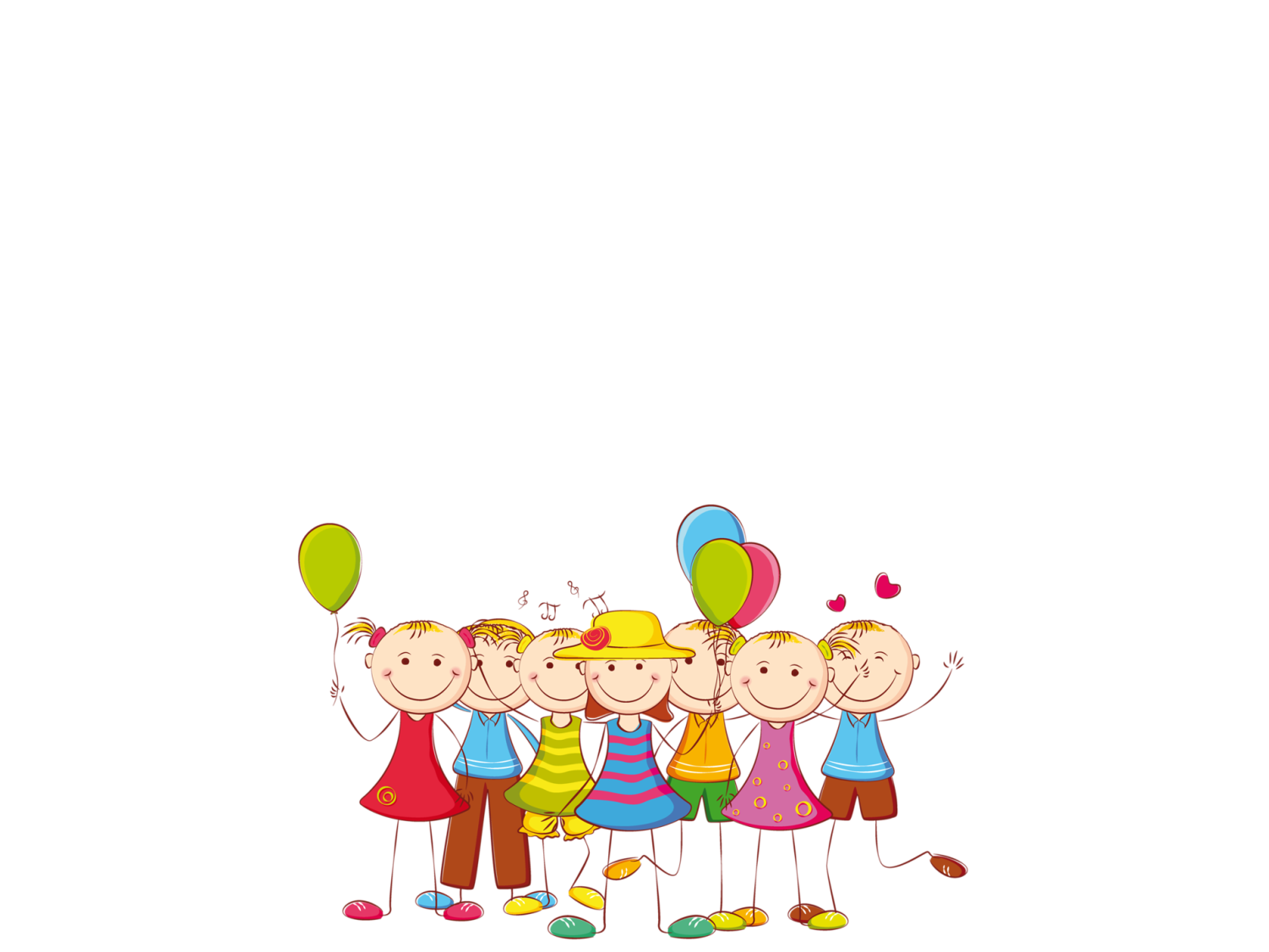 Эмоциональное развитие
У ребенка уже имеются собственные представления о красоте. Некоторые с удовольствием начинают слушать классическую музыку. Малыш учится выплескивать часть эмоций в своих любимых занятиях (рисование, танцы, игры и др.), и стремиться управлять ими, пытается сдерживать и скрывать свои чувства (но не всегда у него это может получаться.)
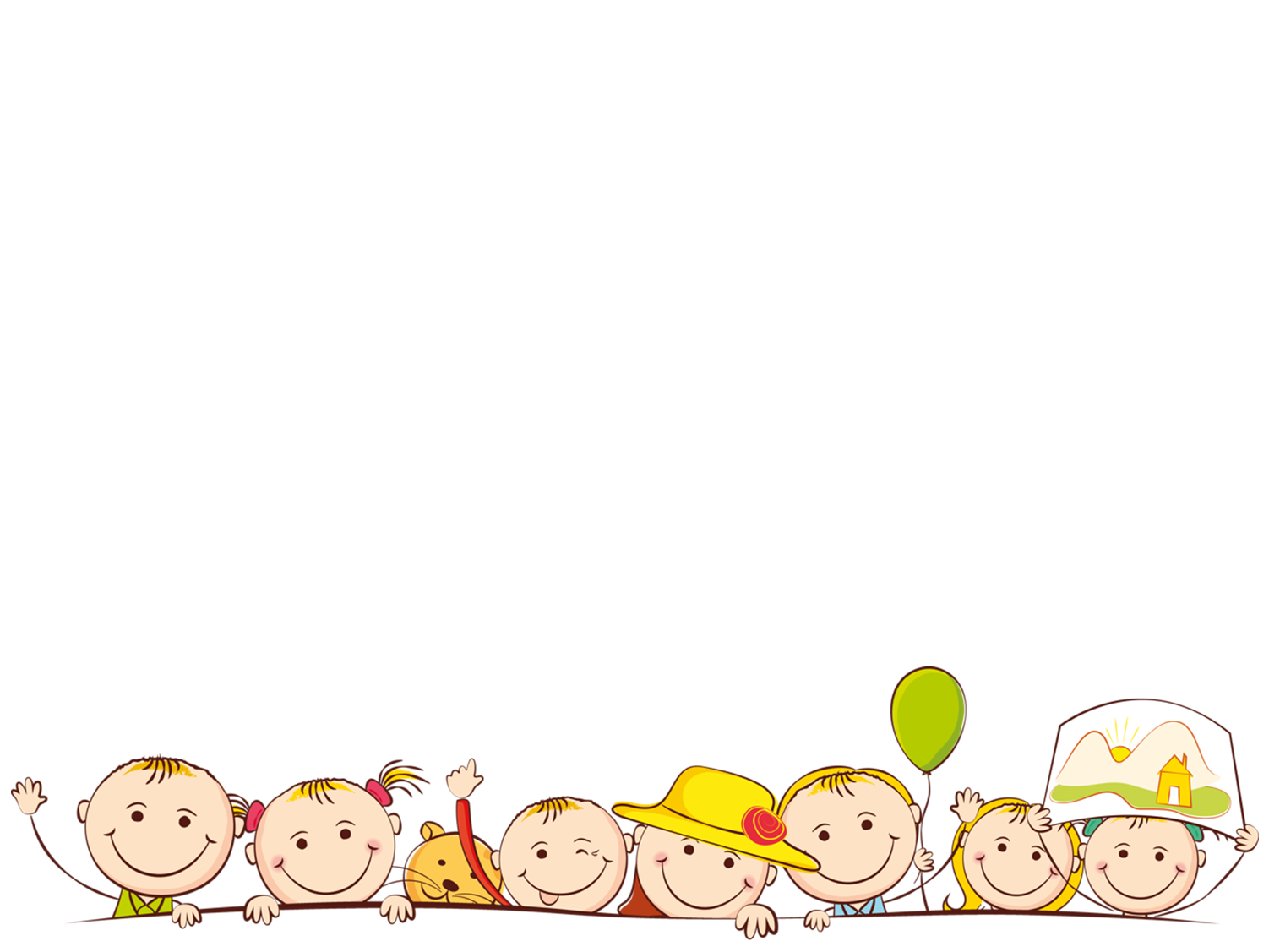 Интеллектуальное развитие
К шести годам ребенок уже может не просто различать животных, но разделить их на диких и домашних. Может объединять предметы по различным признакам, находить между ними сходства и различия. После пяти лет малыш интересуется не только названиями предметов, но и тем из чего они сделаны. Он имеет собственное представление об окружающих его физических явлениях, может объяснить, что такое электричество, магнит Ребенок очень хорошо ориентируется в пространстве: на улице, в знакомых помещениям, дома. Знает, где покупают игрушки, продукты, лекарства. Он пытается освоить алфавит. Может считать, складывать и вычитать в пределах десяти.
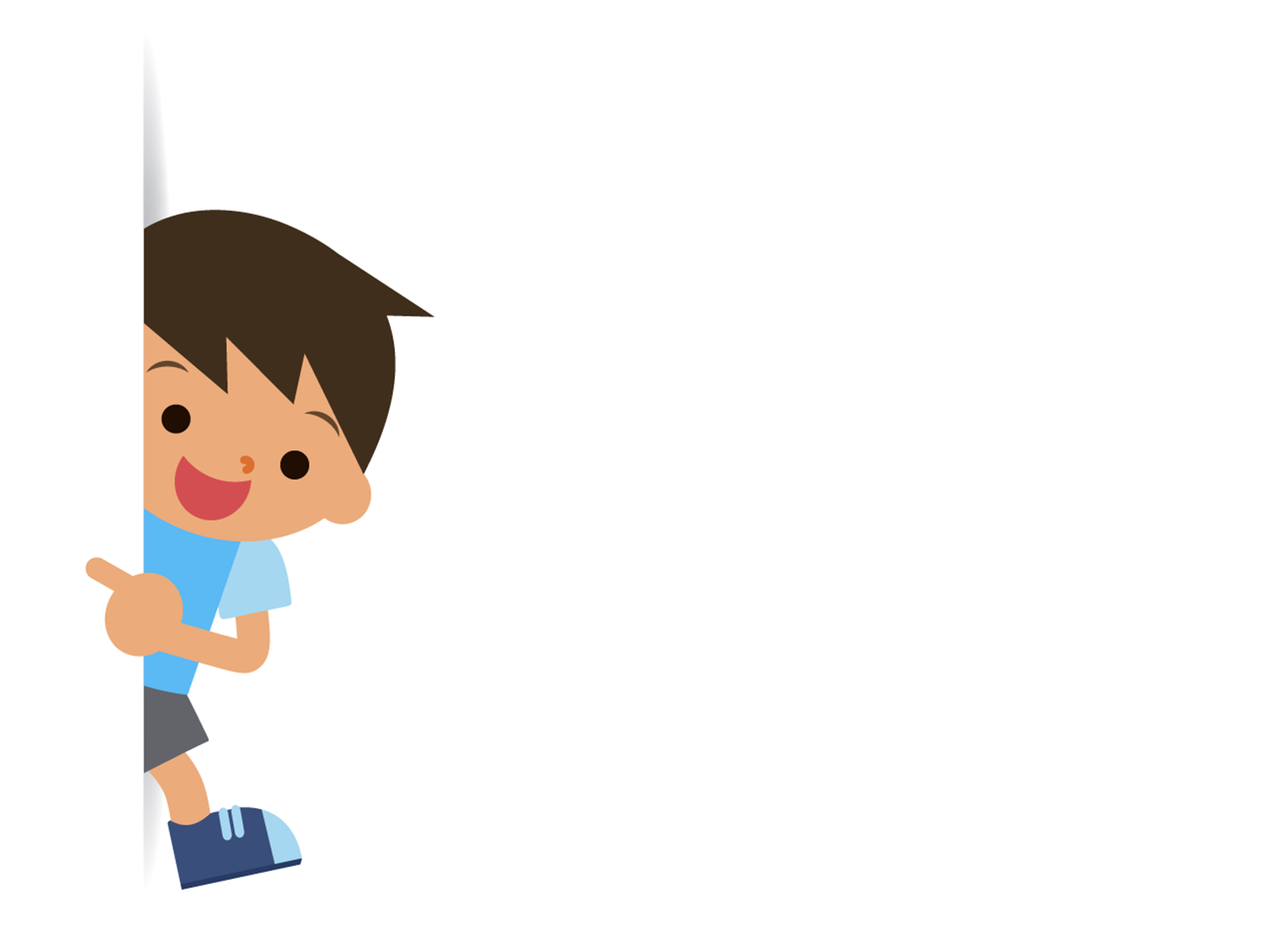 Особенности поведения
Ребенок обо всем уже имеет собственное мнение. Может объяснить, кто и почему ему нравится или не нравится. Он наблюдателен. Его очень интересует все, что происходит вокруг. Он стремится отыскать причины и связи между различными явлениями. Малыш становится очень самостоятельным. Если он хочет чему-то научиться, то может заниматься новым интересным для него занятием более чем полчаса. Но переключать его на разные виды деятельности целенаправленно еще очень сложно. Ребенок применяет в играх свои новые знания, сам выдумывает сюжеты игр, с легкостью осваивает сложные игрушки. К шести годам он осваивает большинство необходимых навыков и совершенствует их прямо на глазах - становится более аккуратным, следит за своим внешним видом - прической, одеждой, помогает вам по хозяйству.
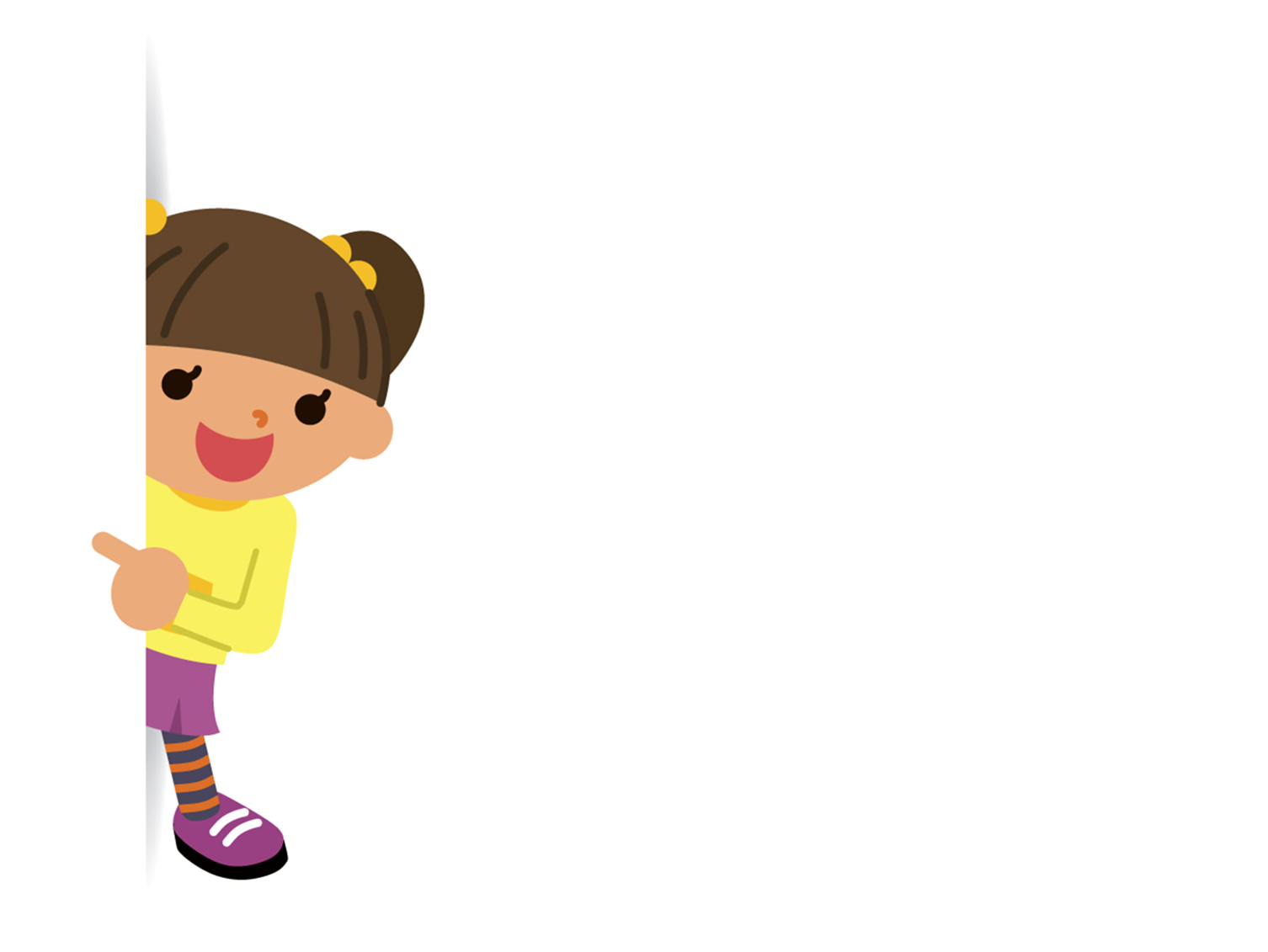 Творческое развитие
Этот возраст -  пик творческого развития ребенка. Он творит, не уставая. Его очень привлекает живопись, может подолгу рассматривать картины и краски. С удовольствием рисует сам, пытается что- то срисовывать с картины и придумывать свой сюжет. В пять лет ребенок различными цветами выражает свои чувства по отношению к тому, что рисует. Считается, что детские рисунки - ключ к внутреннему миру малыша. Теперь уже он рисует человека уже таким, какой он есть на самом деле, детализируя лицо с глазами, чтобы он видел, с ушами, чтобы слышал, ртом, чтобы говорил и носом, чтобы нюхать. У нарисованного человечка появляется шея. На нем уже есть одежда, обувь и другие детали одежды. Чем больше у картинки сходства с настоящим человеком, тем более развит ваш ребенок и лучше подготовлен в школе.
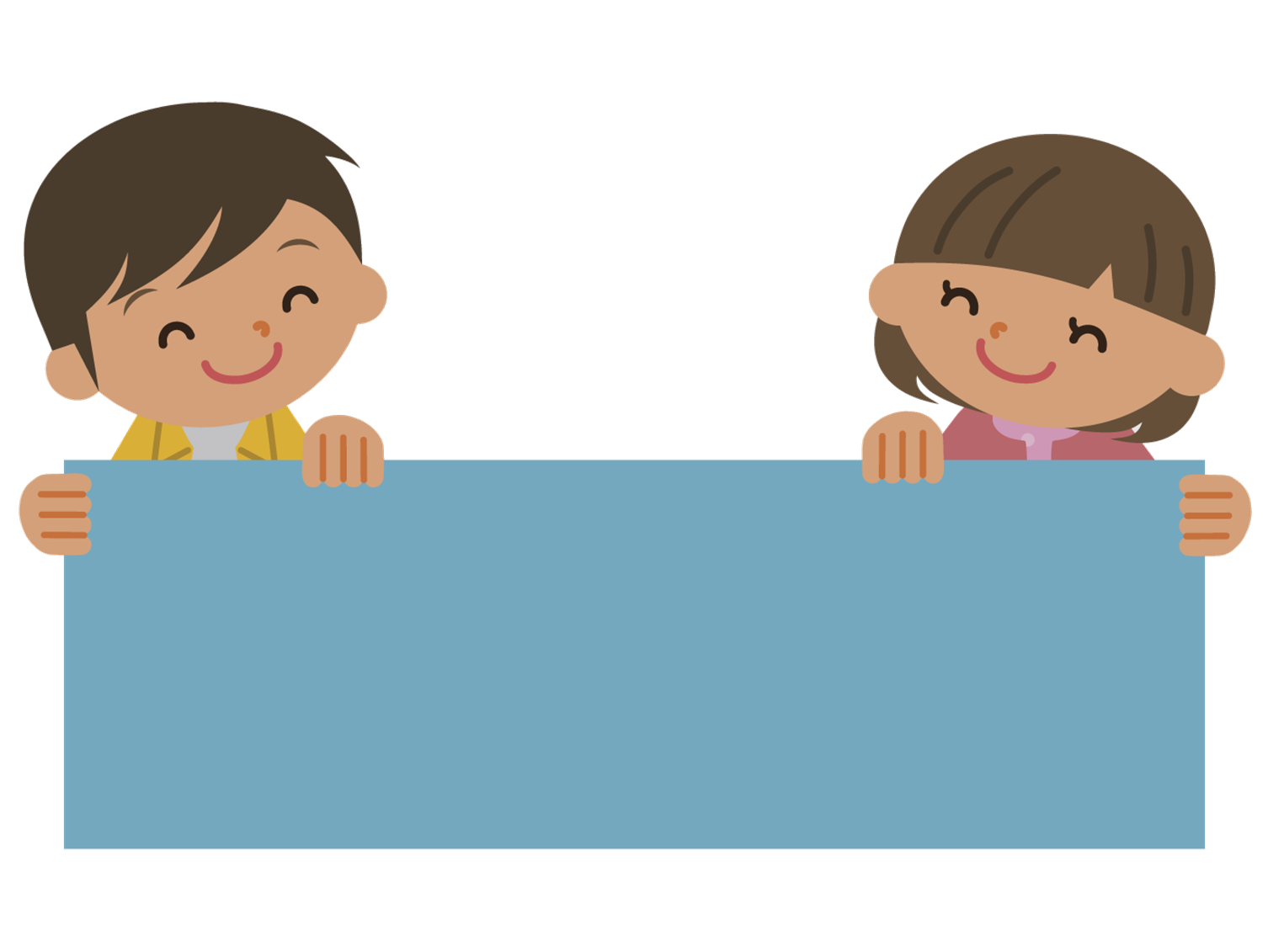 Рабочая программа образовательной работы в группе «Кузнечик» разработана в соответствии с основной образовательной программой ГБДОУ детского сада № 121 комбинированного вида Выборгского района Санкт-Петербурга.
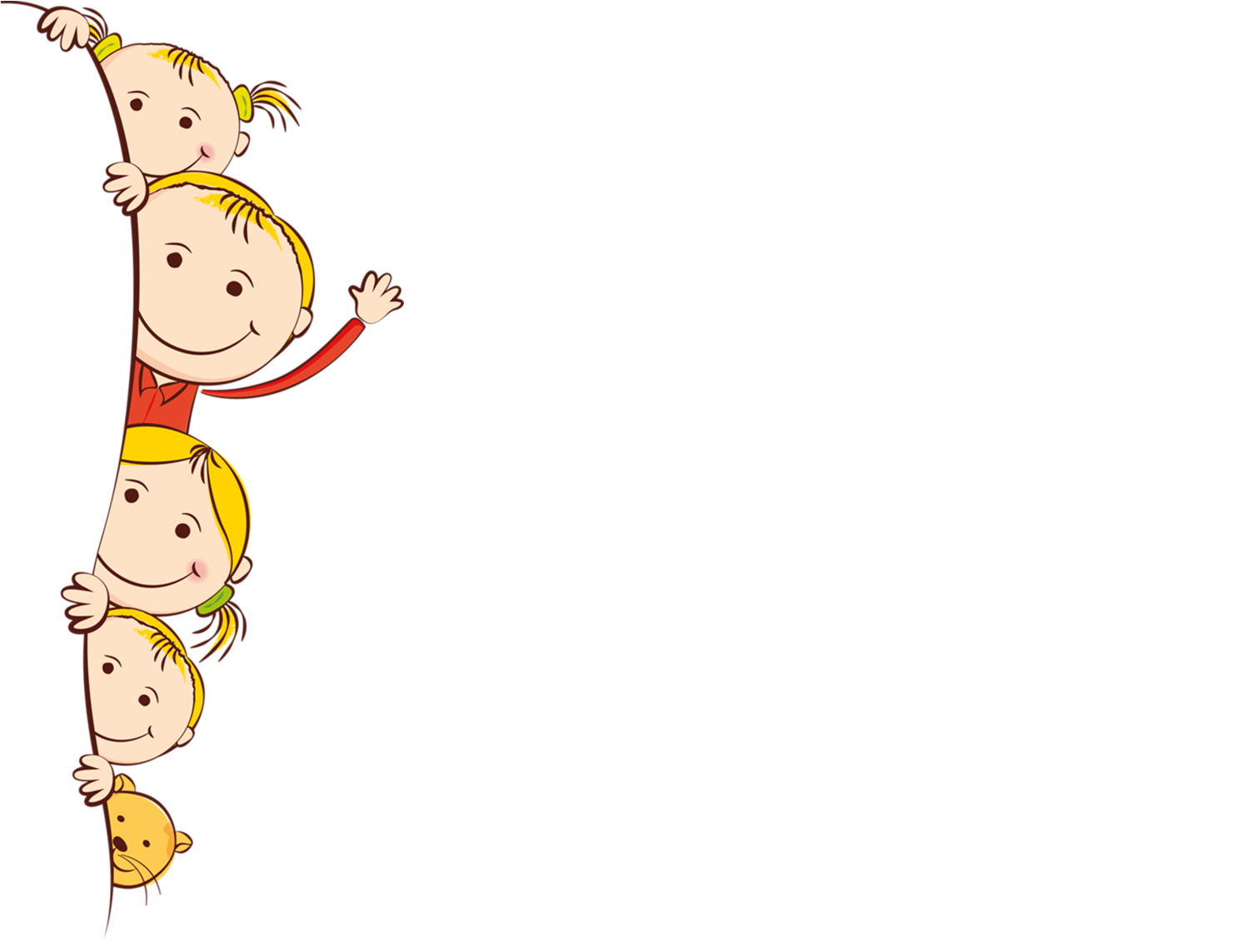 Цель Программы – создание условий и организация образовательного процесса, которые позволят решить следующие задачи:
1) охраны и укрепления физического и психического здоровья детей, в том числе их эмоционального благополучия;
2) обеспечения равных возможностей для полноценного развития каждого ребенка в период дошкольного детства независимо от места жительства, пола, нации, языка, социального статуса, психофизиологических и других особенностей (в том числе ограниченных возможностей здоровья);
3) создания благоприятных условий развития детей в соответствии с их возрастными и индивидуальными особенностями и склонностями, развития способностей и творческого потенциала каждого ребенка как субъекта отношений с самим собой, другими детьми, взрослыми и миром;
4) объединения обучения и воспитания в целостный образовательный процесс на основе духовно-нравственных и социо-культурных ценностей и принятых в обществе правил и норм поведения в интересах человека, семьи, общества;
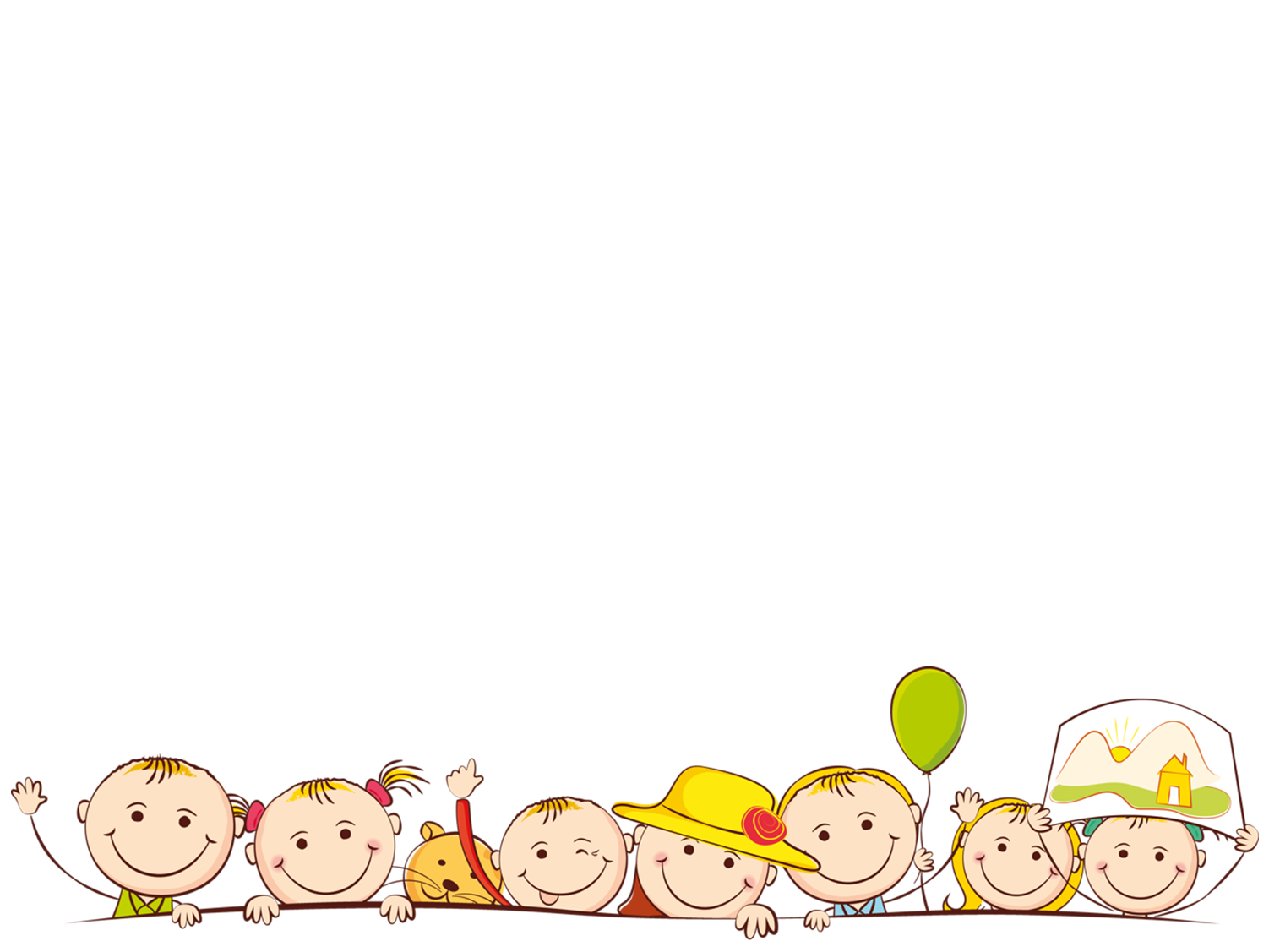 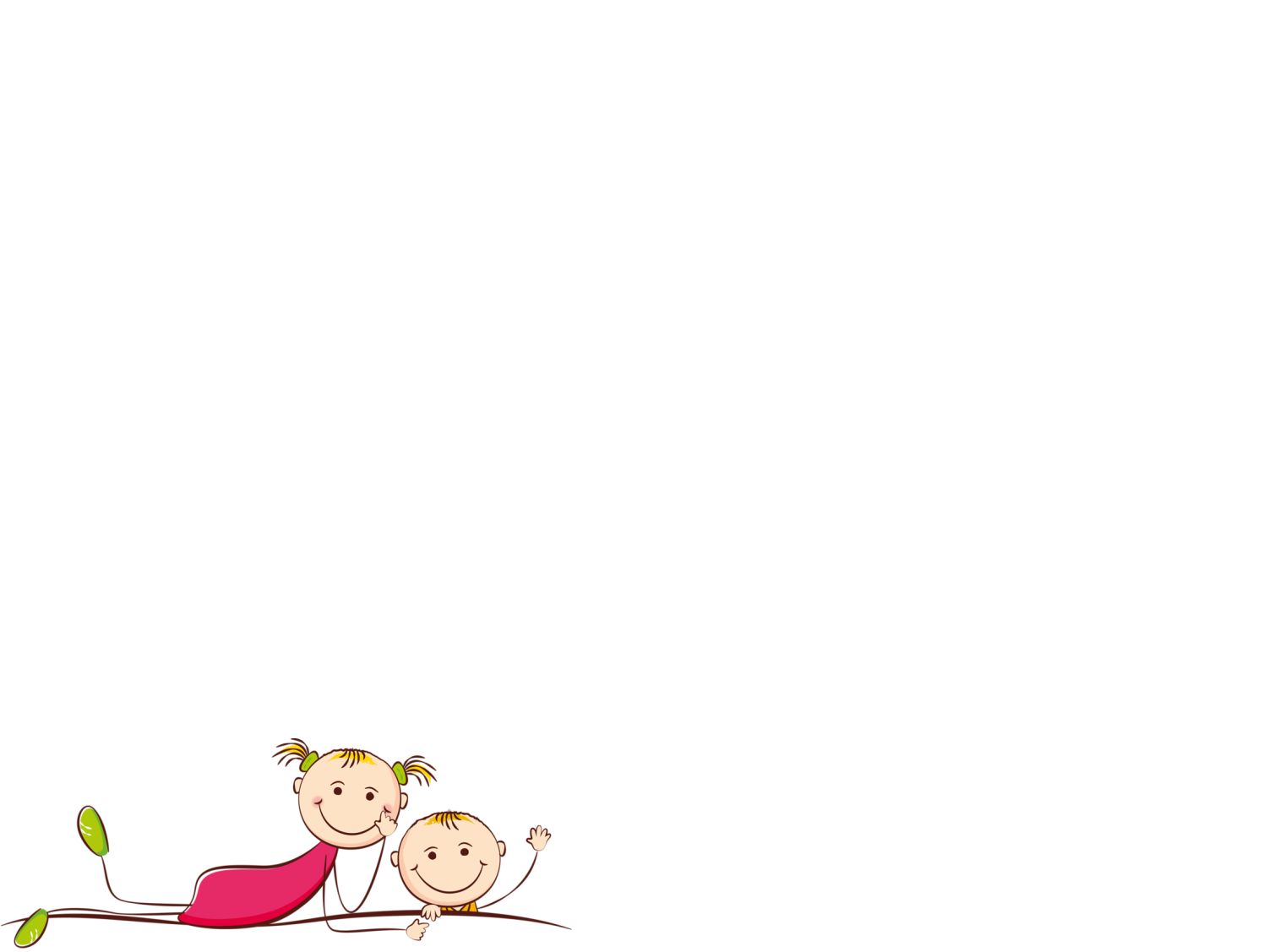 5) формирования общей культуры личности детей, в том числе ценностей здорового образа жизни, развития их социальных, нравственных, эстетических, интеллектуальных, физических качеств, инициативности, самостоятельности и ответственности ребенка, формирования предпосылок учебной деятельности;
6) формирования социо-культурной среды, соответствующей возрастным, индивидуальным, психологическим и физиологическим особенностям детей;
7) обеспечения психолого-педагогической поддержки семьи и повышения компетентности родителей (законных представителей) в вопросах развития и образования, охраны и укрепления здоровья детей.
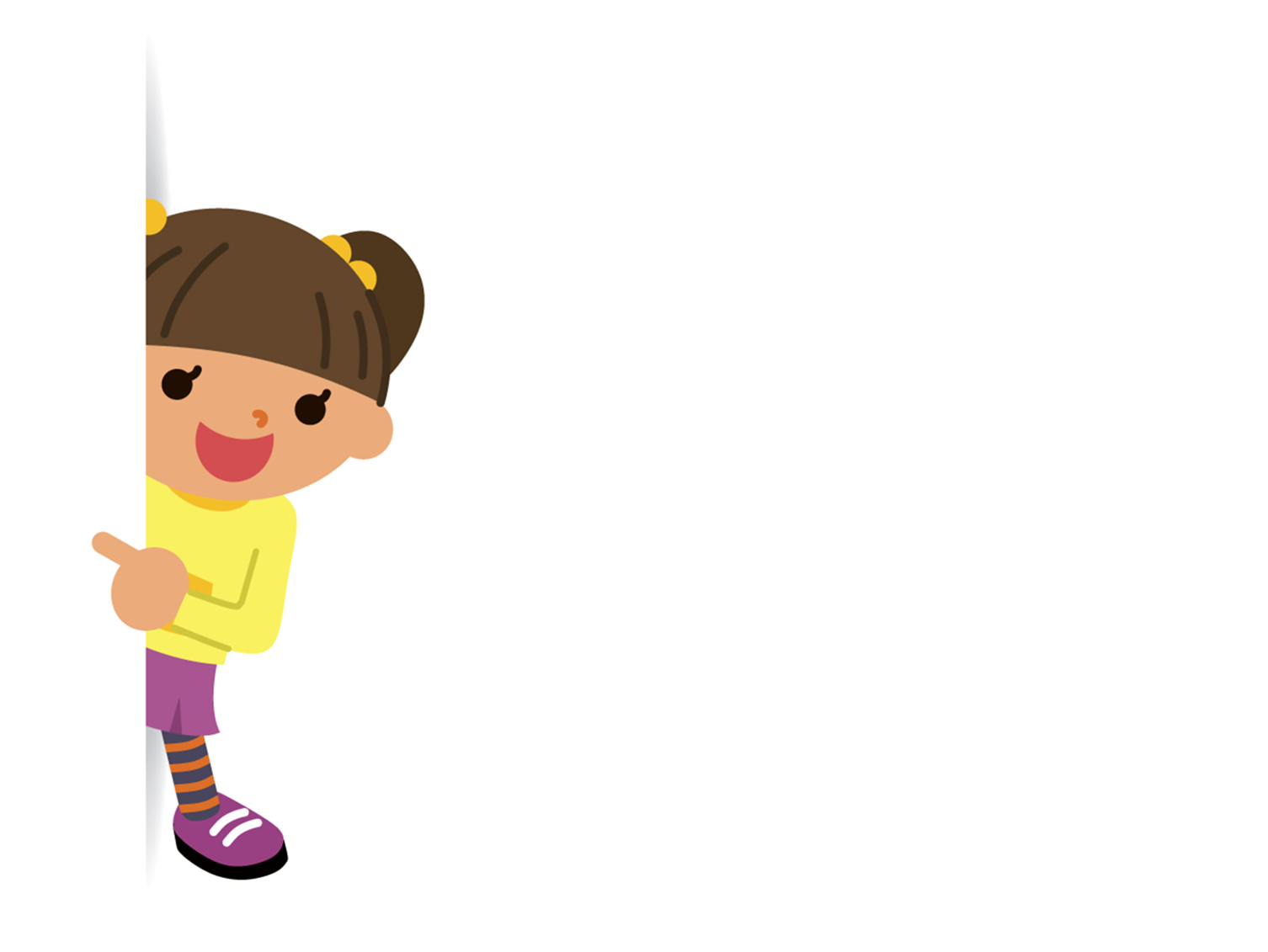 Программа обеспечивает развитие личности детей дошкольного возраста (5-6лет) по основным направлениям развития: 
физическому, 
социально-коммуникативному, 
познавательному, 
речевому, 
художественно-эстетическому.
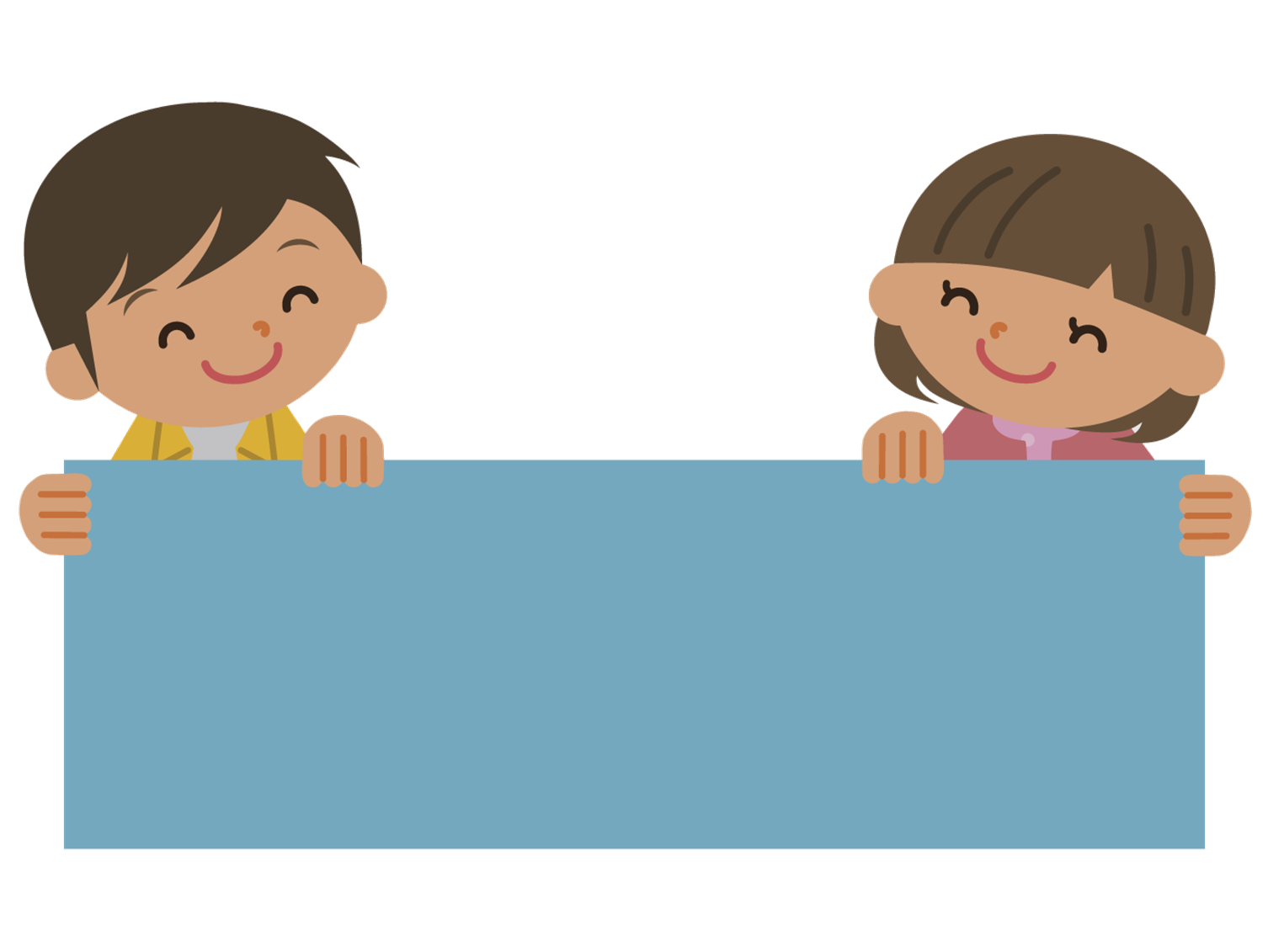 Спасибо за внимание!